Клинический случай синдрома Гэлловэя-Мовата, обусловленного мутацией в гене WDR4
Свиридов Ф.С. (p.sviridov@med-gen.ru), 
Восканян А.Э., Ковальская В.А., Рыжкова О.П.
XI съезд РОМГ
Санкт-Петербург, 2025
Galloway-Mowat syndrome
Микроцефалия, общая задержка развития, эпилепсия, дистония, структурные нарушения развития ГМ
На данный момент известно о ≈100 случаях синдрома Гэлловэя-Мовата (GAMOS)

Ассоциировано 10 генов: WDR73, LAGE3, OSGEP, TP53RK, TPRKB, NUP107, NUP133, GON7, YRDC и WDR4

В WDR4 (GAMOS6) описано всего 6 вариантов (3 миссенс, 2 фреймшифт и 1 вариант в каноническом сайте сплайсинга)

С GAMOS6 описано всего 9 пациентов в мире (не описаны в России)
Высокий узкий лоб, микрогнатия, низкопосаженные ушные раковины, миндалевидные глаза, гипертелоризм
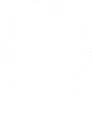 Грыжа пищеводного отверстия диафрагмы
Низкий рост
Ранний нефротический синдром, протеинурия
WDR4 – некаталитическая субъединица метилтрансферазы

Комплекс Mettl1/Wdr4 участвует в метилировании гуанозина в 46 положении некоторых тРНК

Мутации в гене WDR4 препятствуют метилированию, что ведет к деградации затронутых тРНК и, как следствие, нарушению трансляции

WDR4 экспрессируется в разных тканях, включая ГМ, почки, что объясняет поражение разных систем органов
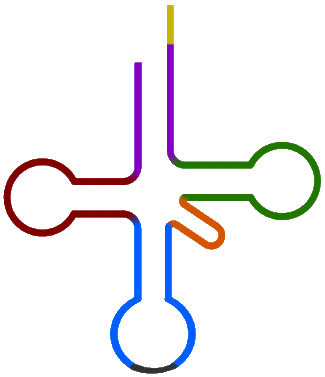 Mettl1/Wdr4-комплекс
G46
m7G46
46
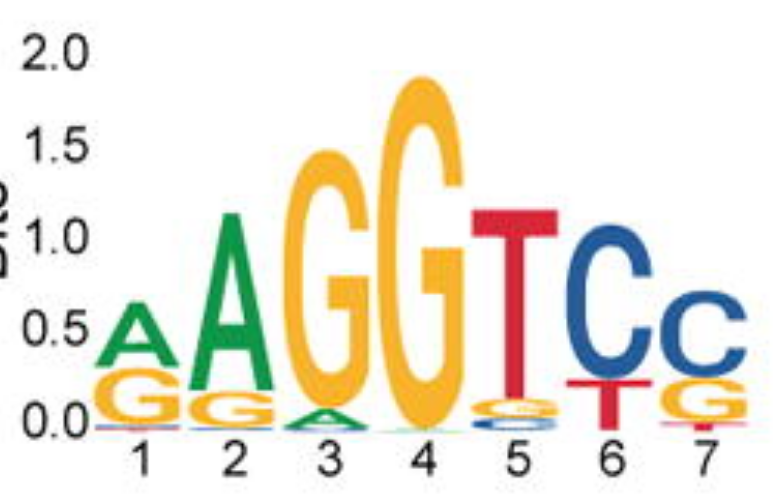 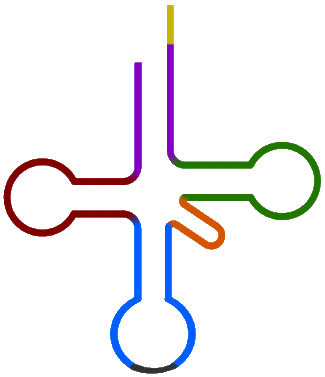 Mettl1(wt)/Wdr4(mut)
Mettl1(wt)/Wdr4(wt)
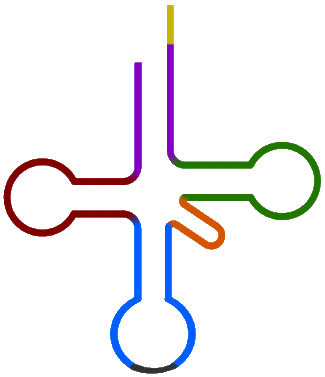 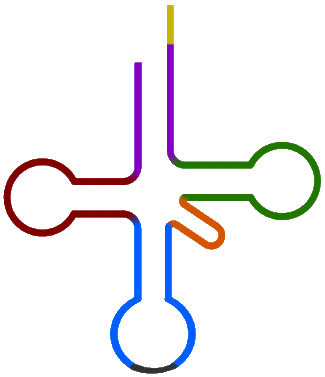 +m7G46
-m7G46
Материалы и методы
Клинические данные были получены в ходе обследования у врача-генетика ФГБНУ «МГНЦ»
Полноэкзомное секвенирование образца ДНК пробанда было проведено на секвенаторе нового поколения DNBSEQ-400® (MGI, Shenzhen, China) методом парно-концевого чтения
Сегрегационный и функциональный анализ были проведены методом прямого секвенирования по Сенгеру на автоматическом генетическом анализаторе Applied Biosystems® 3500 xL (Thermo Fisher Scientific, Waltham, USA)
Исследование выполнено в рамках государственного задания Министерства науки и высшего образования Российской Федерации для ФГБНУ «МГНЦ»
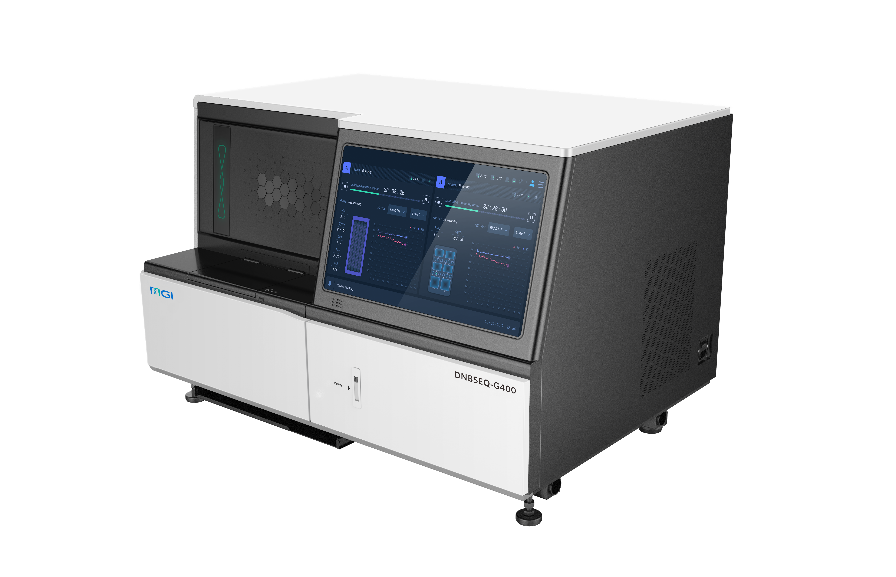 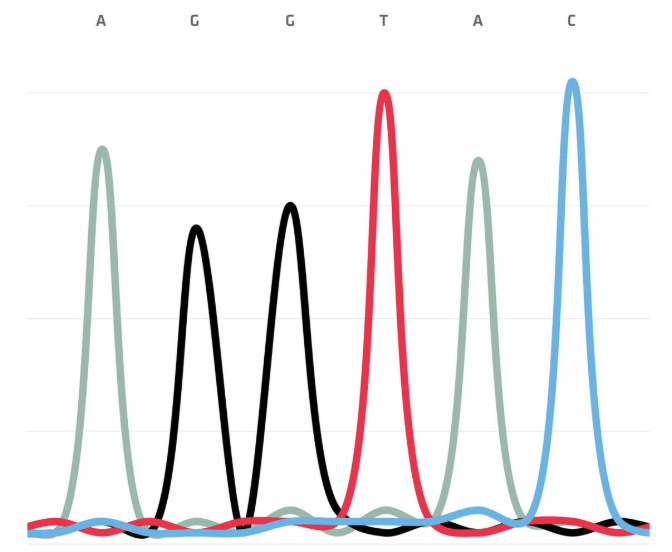 Прием врач-генетика
WES
ДНК, РНК
Результаты
Два сибса со схожей симптоматикой
Оба – носители гомозиготного варианта NM_018669.6(WDR4):c.1045+2dup (отсутствует в gnomAD)
Впервые проведен ФА варианта в сайте сплайсинга гена WDR4
Вариант c.1045+2dup приводит к пропуску 10 экзона (70 п.о.)
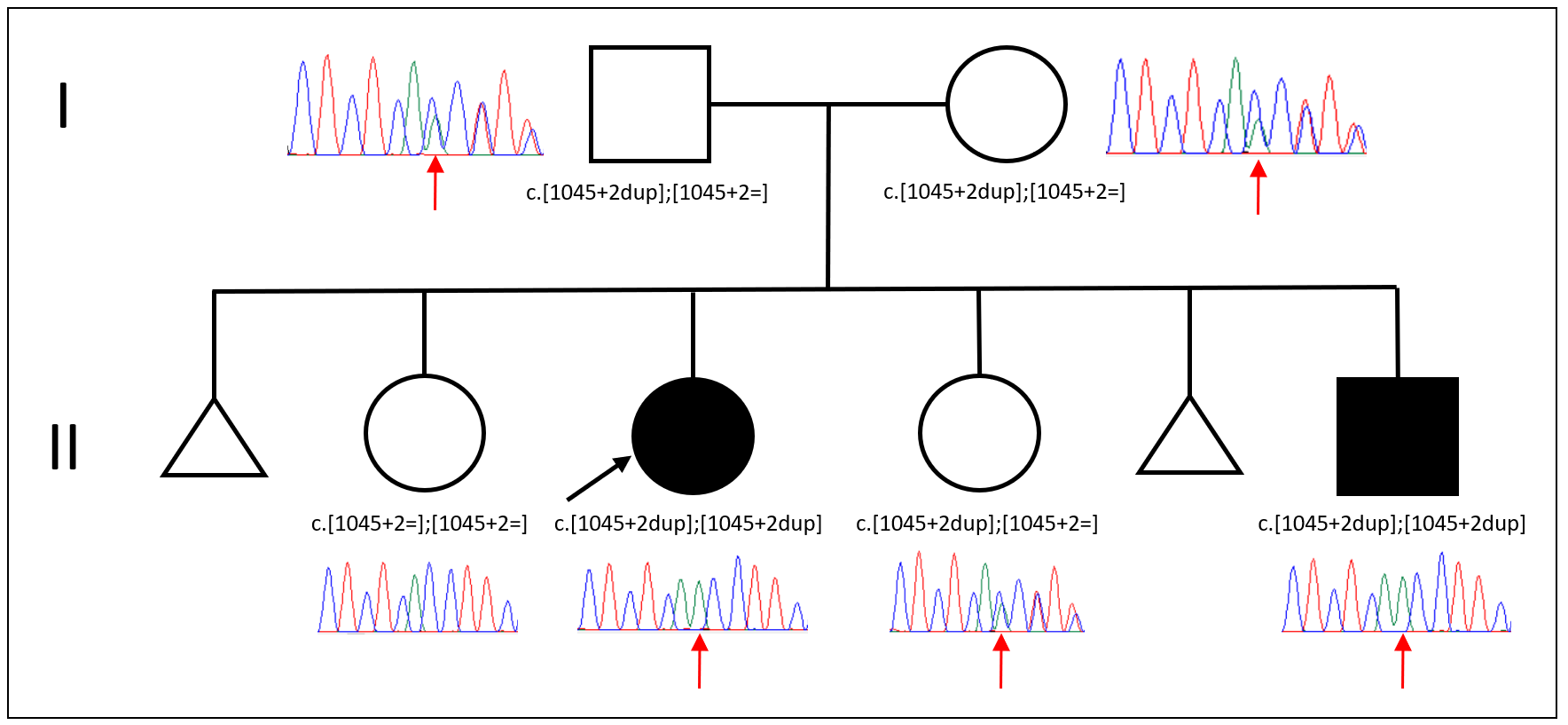 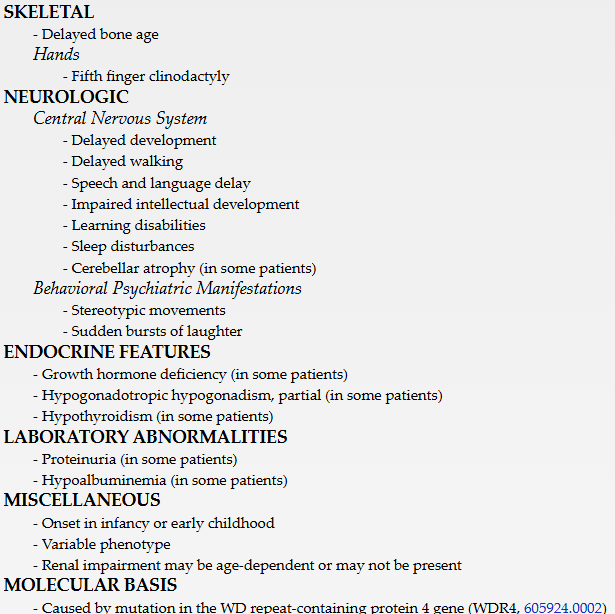 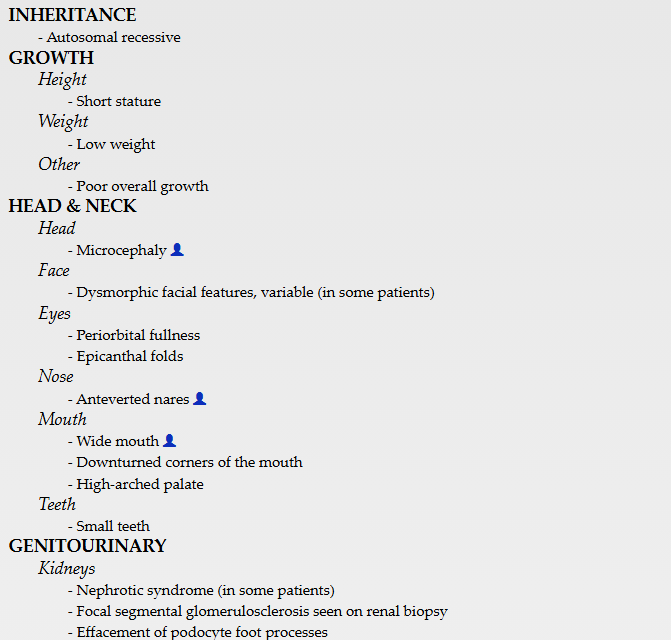 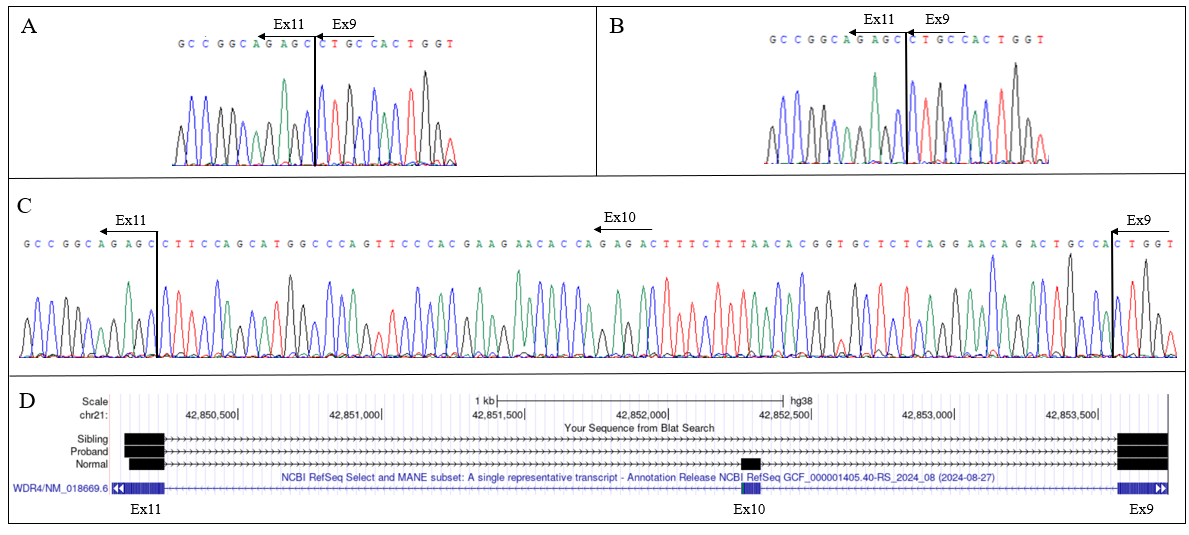 GAMOS6 (MIM: 618347)